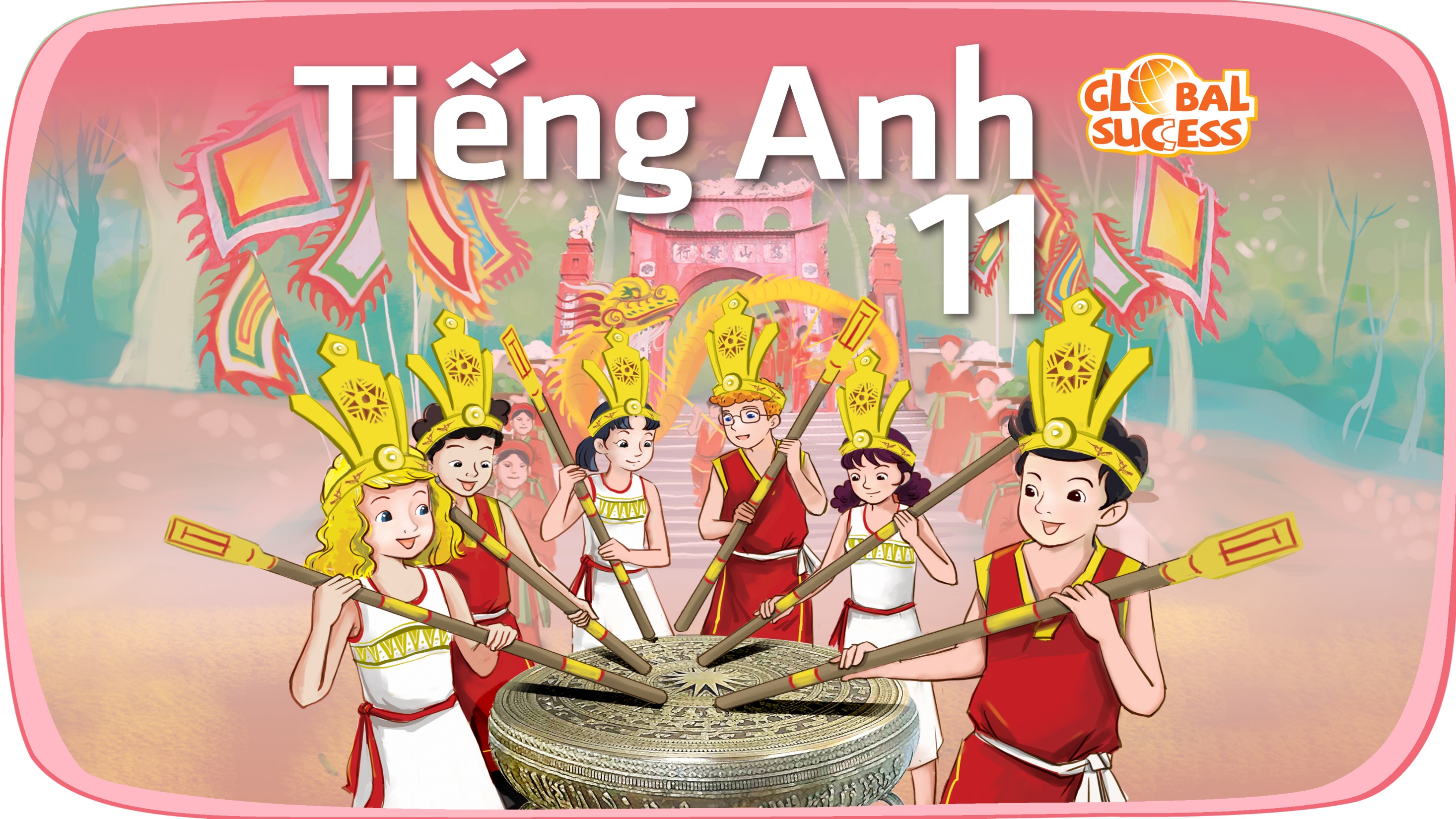 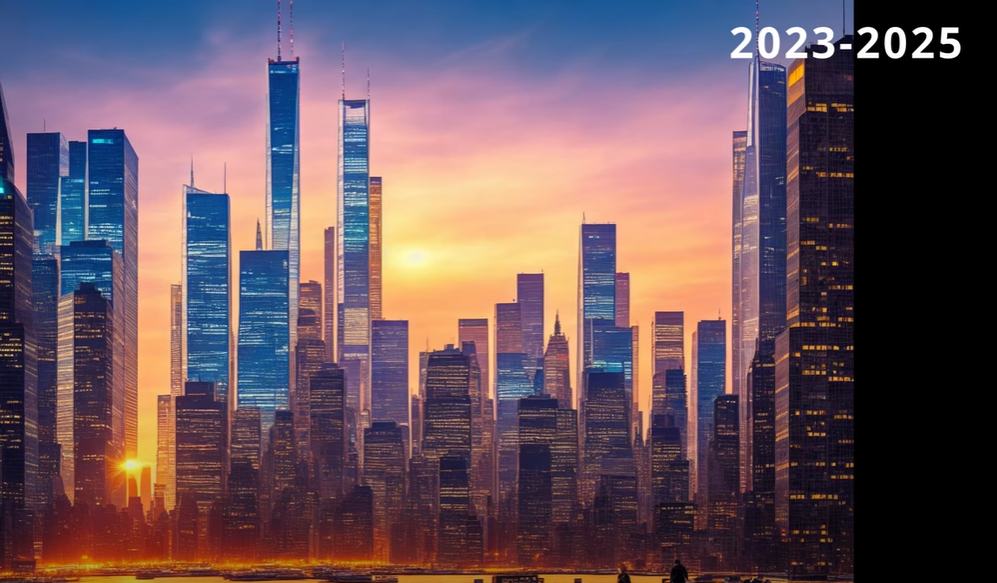 NEW YORK CITY, America
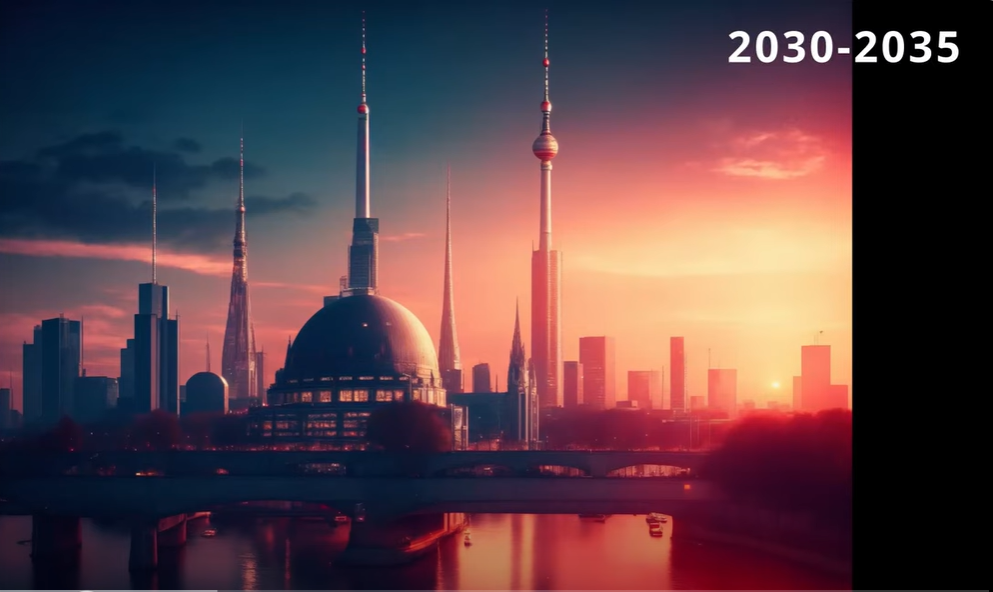 BERLIN, Germany
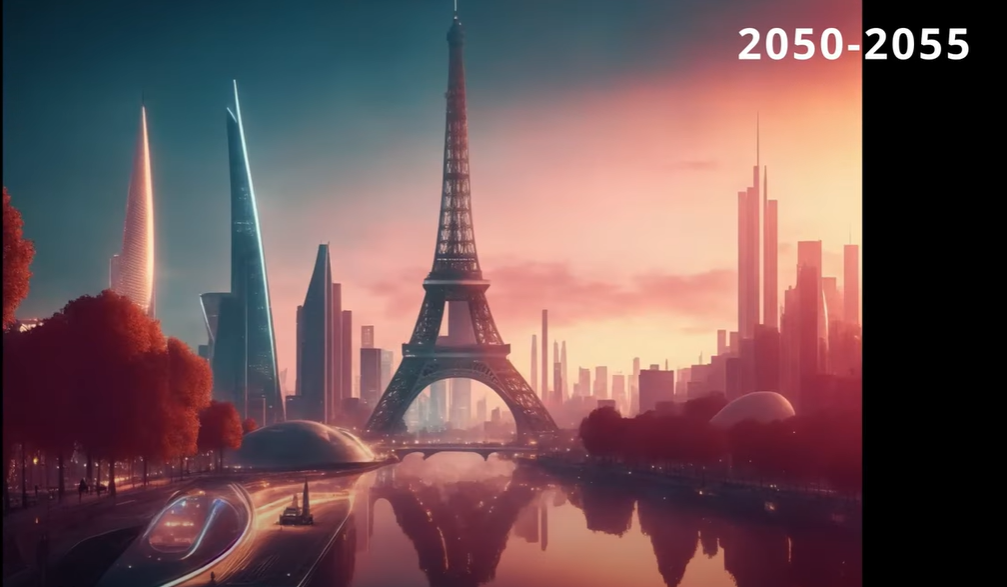 PARIS, France
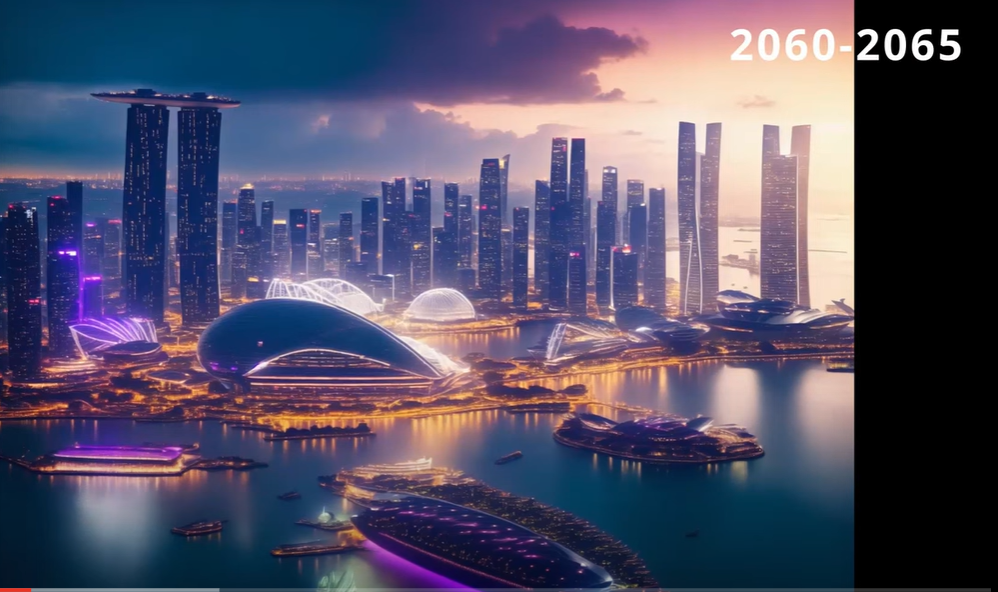 SINGAPORE
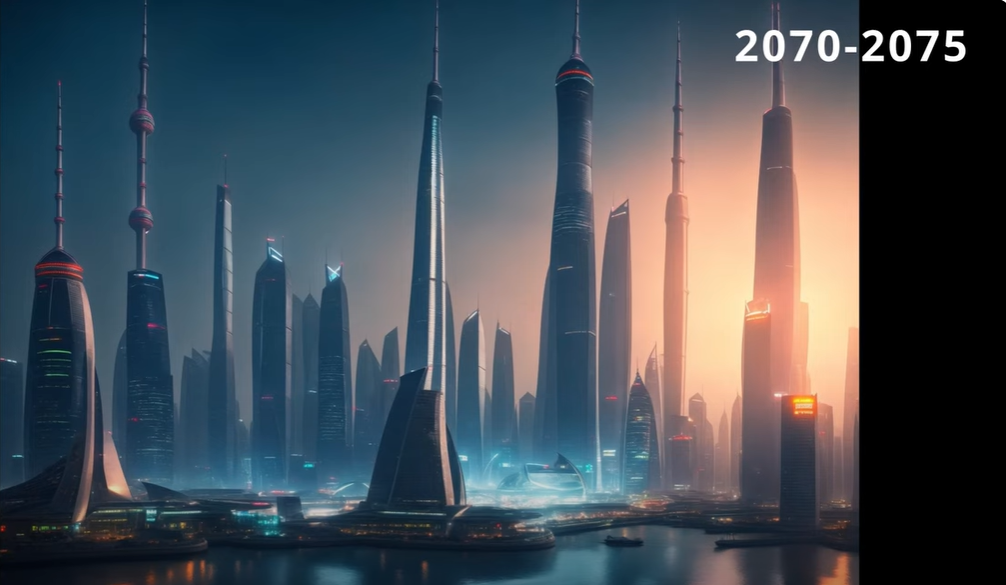 SHANGHAI, China
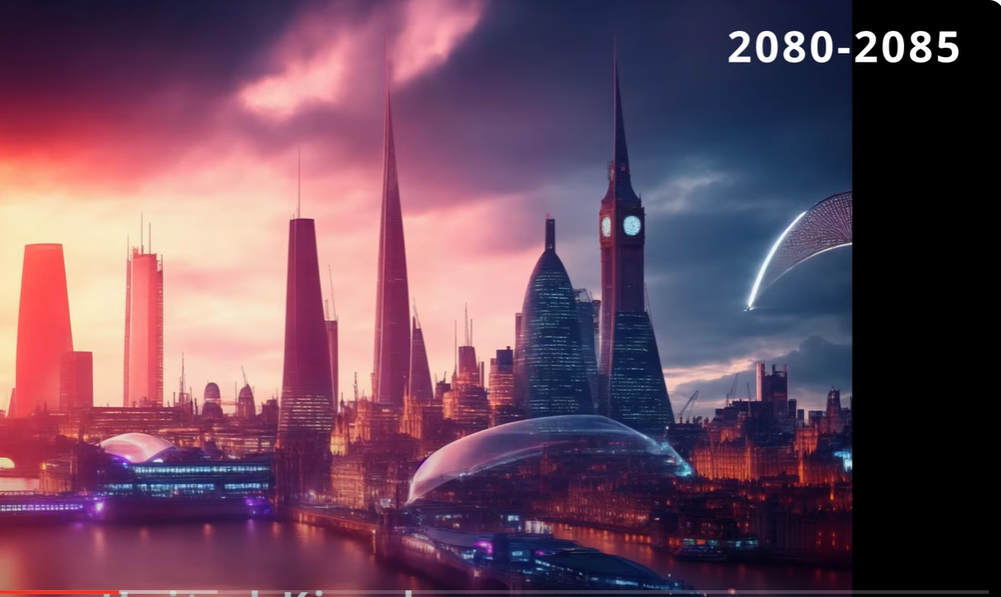 LONDON, England
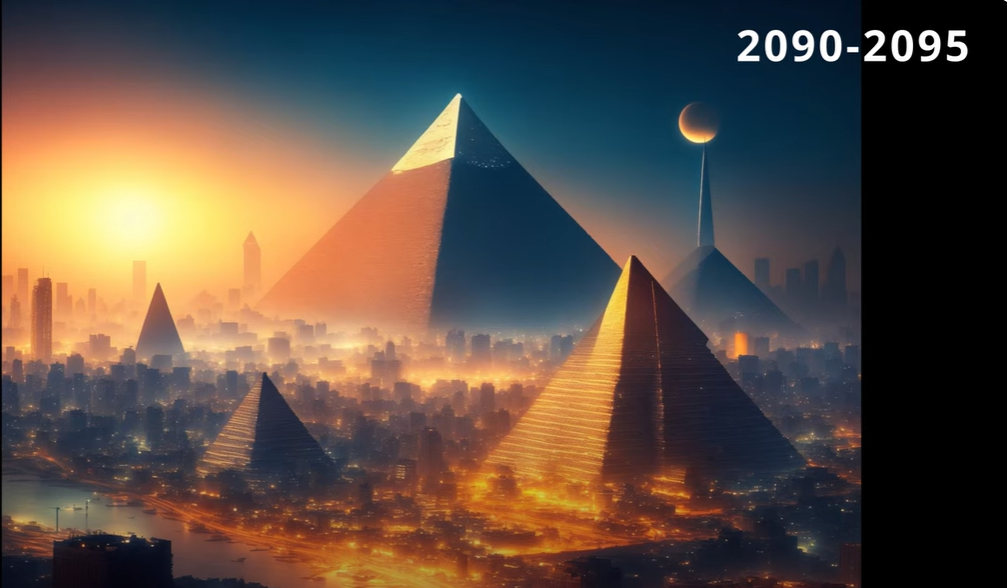 CAIRO, Egypt
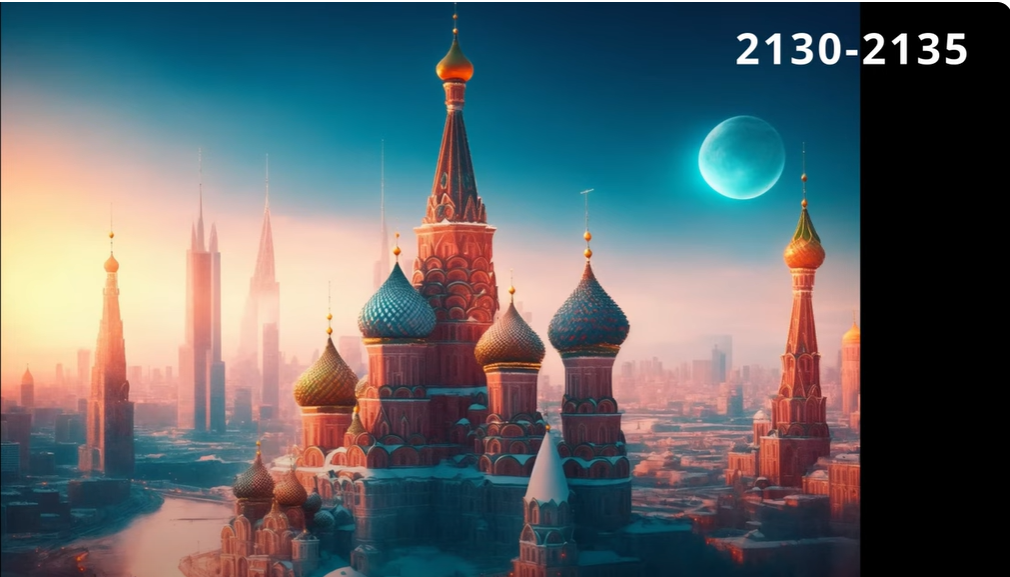 MOSCOW, Russia
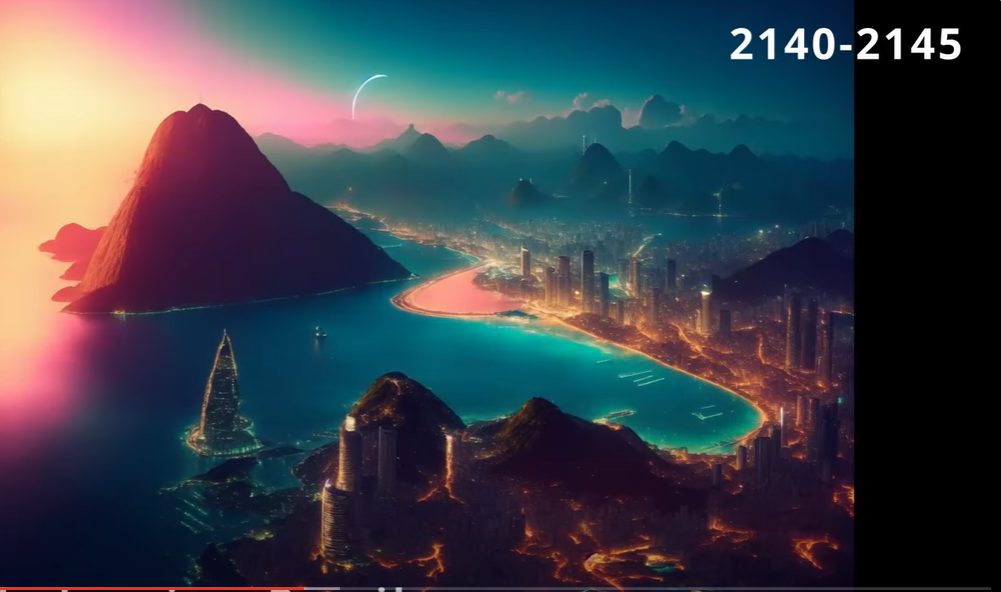 RIO DE JANEIRO, Brazil
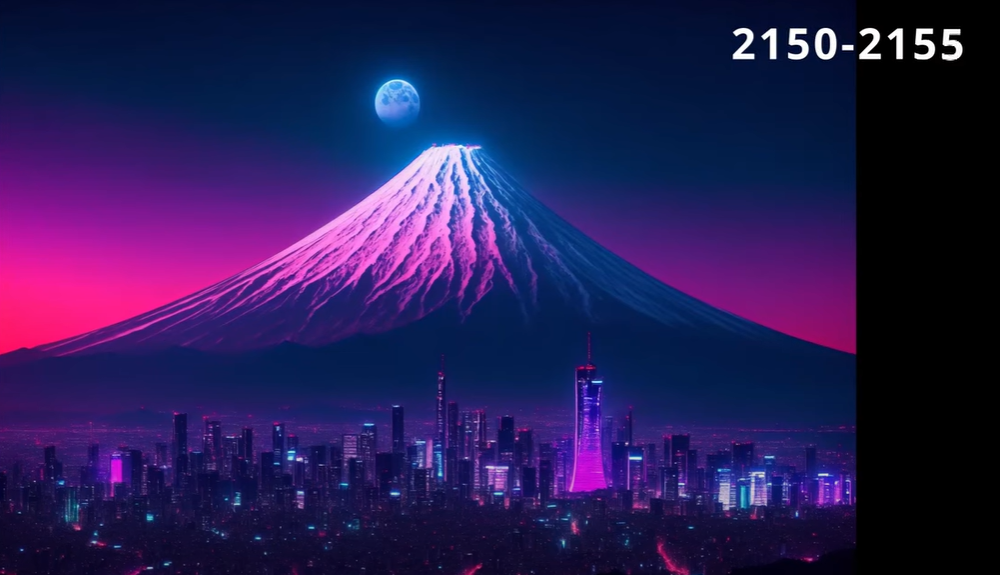 TOKYO, Japan
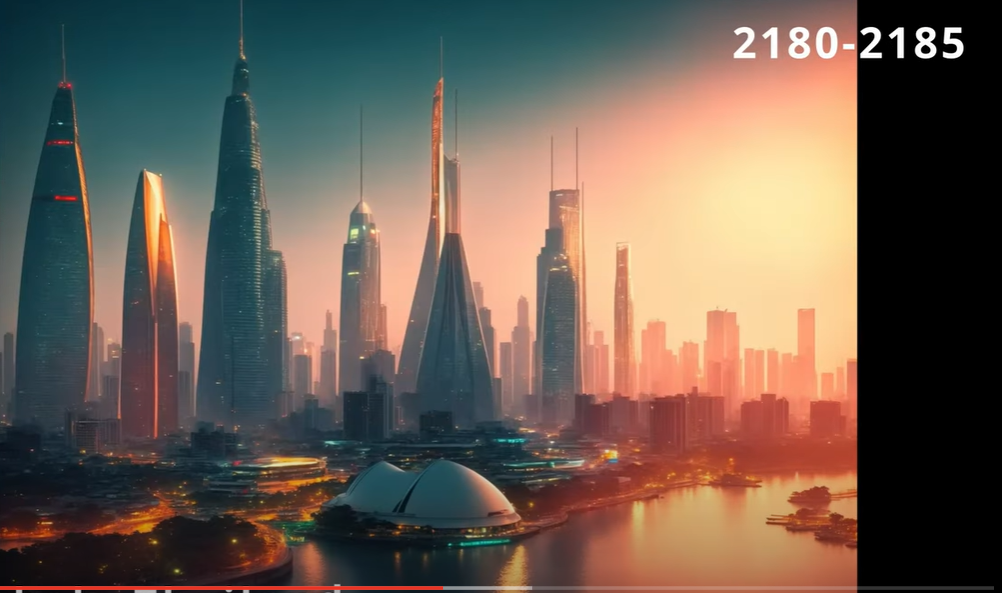 BANGKOK, Thailand
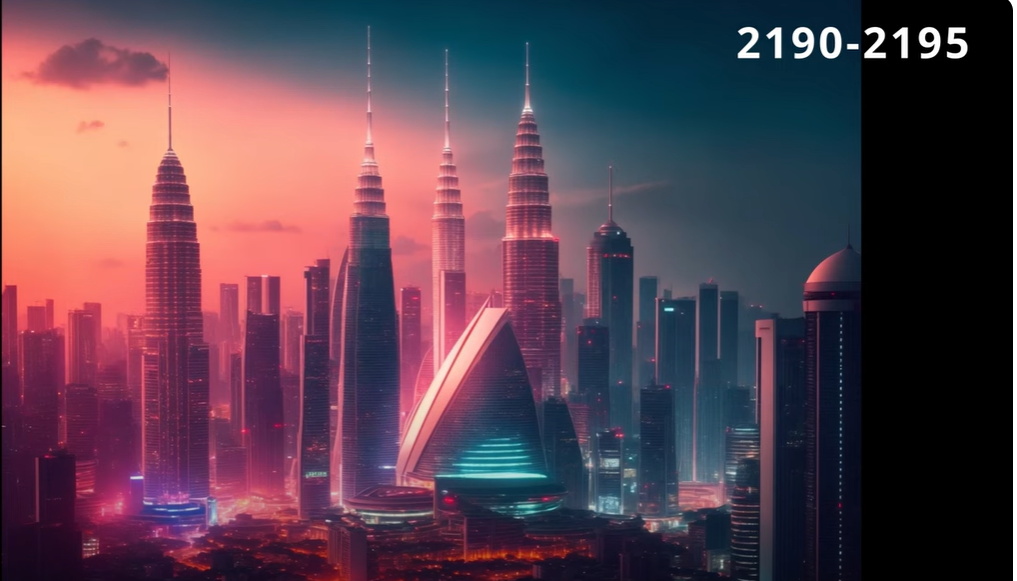 KUALA LUMPUR, Malaysia
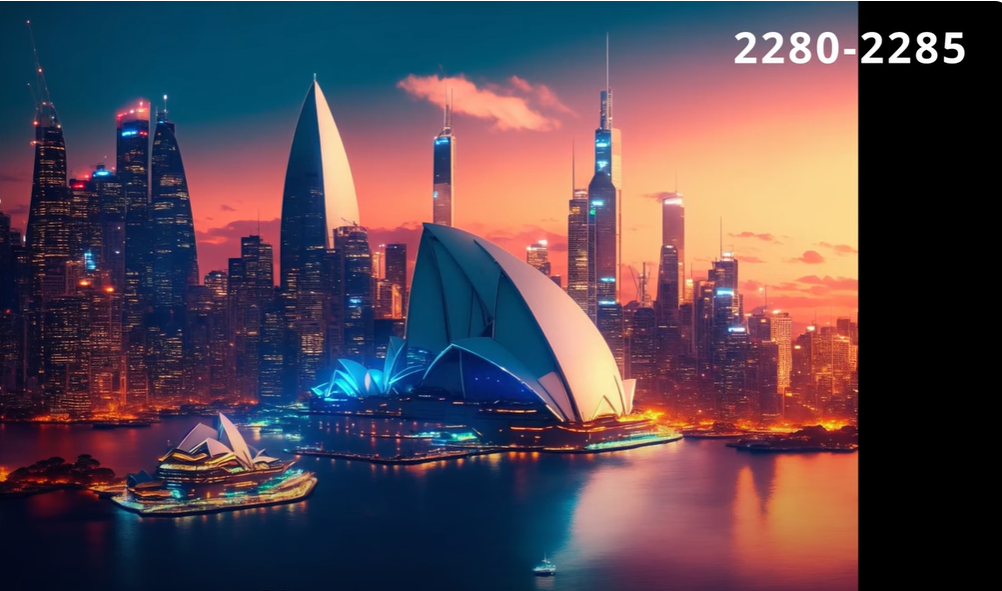 SYDNEY, Australia
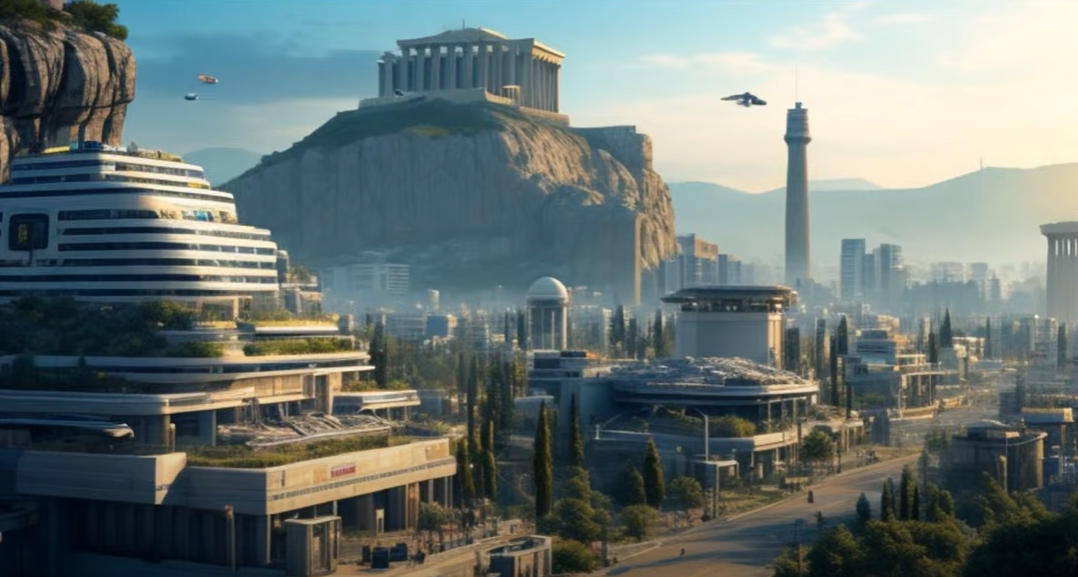 ATHENS, Greece
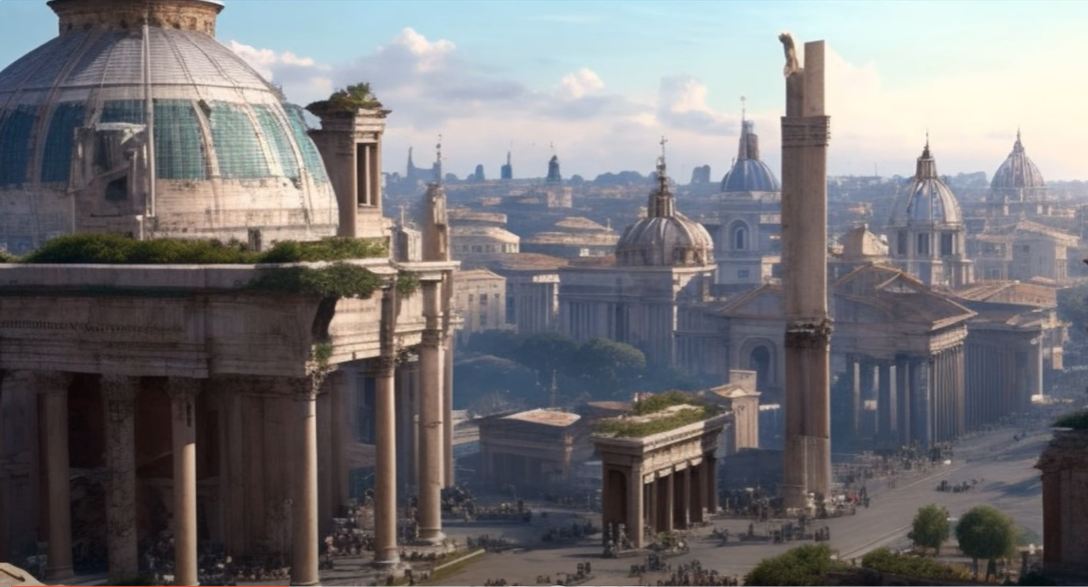 ROME, Italy
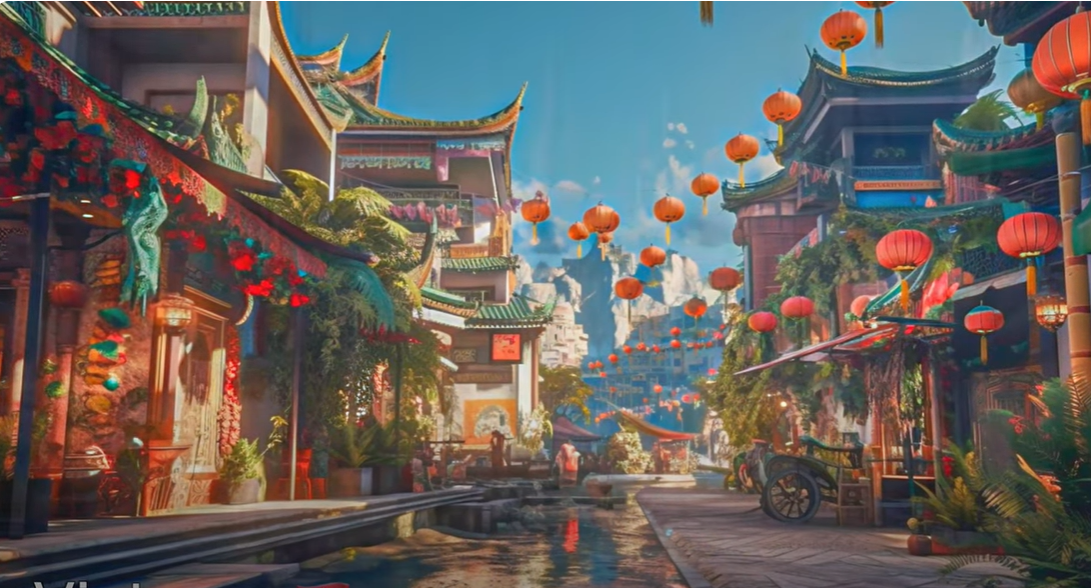 VIETNAM
Unit
3
CITIES OF THE FUTURE
FAMILY LIFE
Unit
SPEAKING
LESSON 4
Discussing cities of the future
SPEAKING
LESSON 4
Watch a video
WARM-UP
Task 1: Complete the diagram.
Task 2: Match the questions with the answers.
CONTROLLED PRACTICE
LESS CONTROLLED PRACTICE
Task 3: Ask and answer questions.
Task 4: Discussion
Further practice
FREE PRACTICE
Wrap-up
Homework
CONSOLIDATION
WARM-UP
WATCH A VIDEO
[Speaker Notes: https://youtube.com/watch?v=m1z1rAC7nBs&feature=share]
CONTROLLED PRACTICE
1
Work in pairs. Complete the diagram with the ideas below .
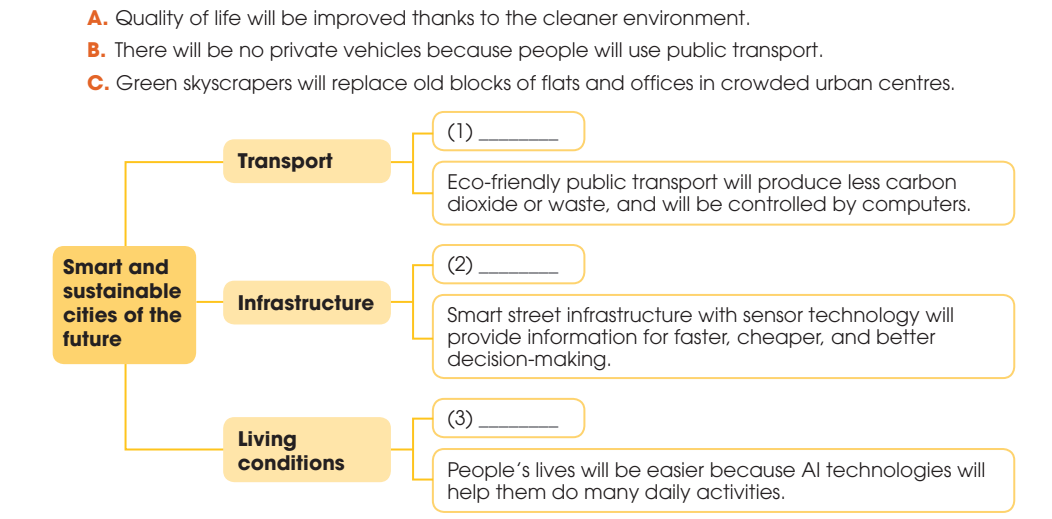 B
B
C
C
A
A
CONTROLLED PRACTICE
Match the questions with the answers to make a conversation. Then practise it in pairs.
2
LESS CONTROLLED PRACTICE
Work in pairs. Ask and answer questions about one of the features of future cities in 1. Use the model and the tips in 2 to help you.
3
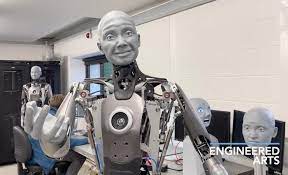 FREE PRACTICE
Work in groups. 
Discuss what the cities of the future will be like and present your groups’ ideas to the whole class.
4
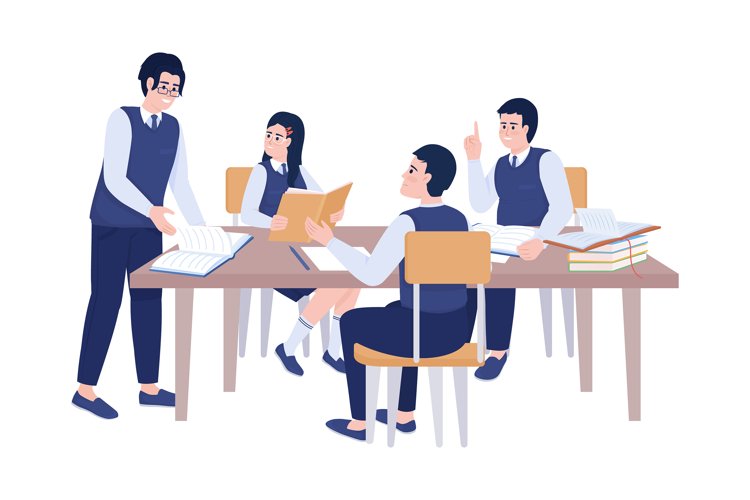 FURTHER PRACTICE
Work in pairs and talk about the feature that they like most about the future cities.
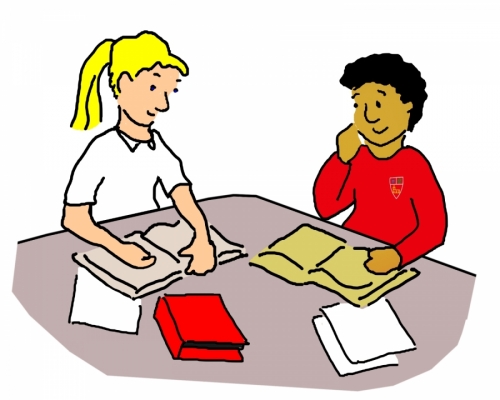 CONSOLIDATION
1
Wrap-up
What have you learnt today?
Discuss cities of the future
CONSOLIDATION
2
Homework
Do exercises in the workbook.
Prepare for Lesson 5 - Unit 3.
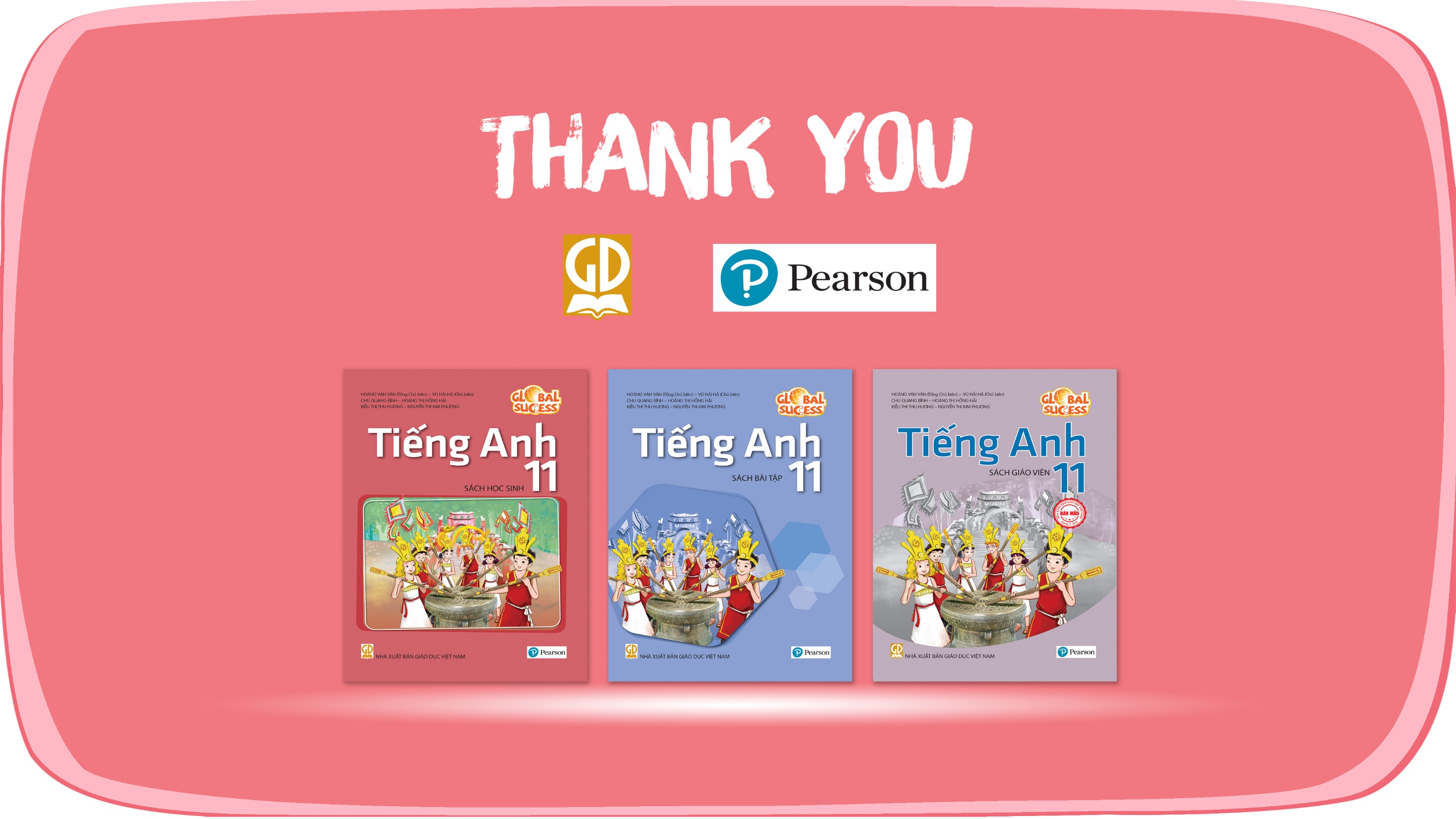 Website: hoclieu.vn
Fanpage: facebook.com/www.tienganhglobalsuccess.vn